«Соғыс жайлы естеліктер-кітапта»«И память о войне вам книга оставляет»
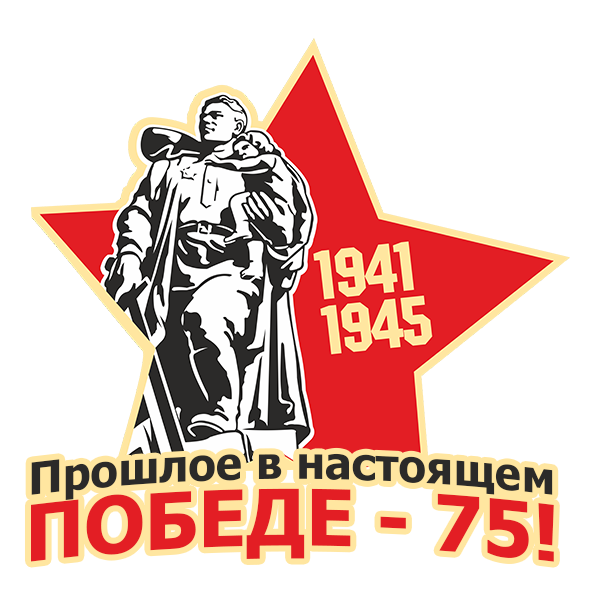 Ұлы Отан соғысы Жеңісінің                          75-жылдығына ұсынылатын виртуалды әдебиеттер тізімі. Рекомендуемые литературы для онлайн прочтения к 75-летию Победы                           в Великой Отечественной войне.Цель: привить гордость и уважение к героизму дедов в жестокой войне за свободу Родины., сражавшегося в советско-германской войне. Обучайте мужчин уважать, показывать пример, быть примером.
Дайындаған/составила: Сулейменова К.Н.кітапханашы-библиотекарь 
СОПШДО №17 г. Павлодара
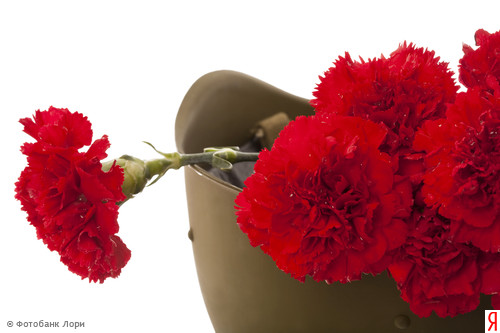 И будет так, неотвратимо будет -
На сцену выйдет в орденах старик -
Последний на планете фронтовик,
И перед ним в порыве встанут люди…
 
И голосом спокойным и усталым
Боец бывалый поведёт рассказ,
Как эту землю вырвал из металла,
Как это солнце он сберёг для нас…
 
Мальчишки будут очень удивляться,
Девчонки будут горестно вздыхать -
Как это можно — умереть в семнадцать,
Как можно в годик маму потерять…
 
И он уйдет, свидетель битвы грозной,
С букетом роз и маков полевых…
Запоминайте их, пока не поздно,
Пока они живут среди живых!
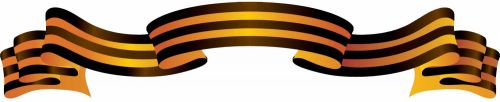 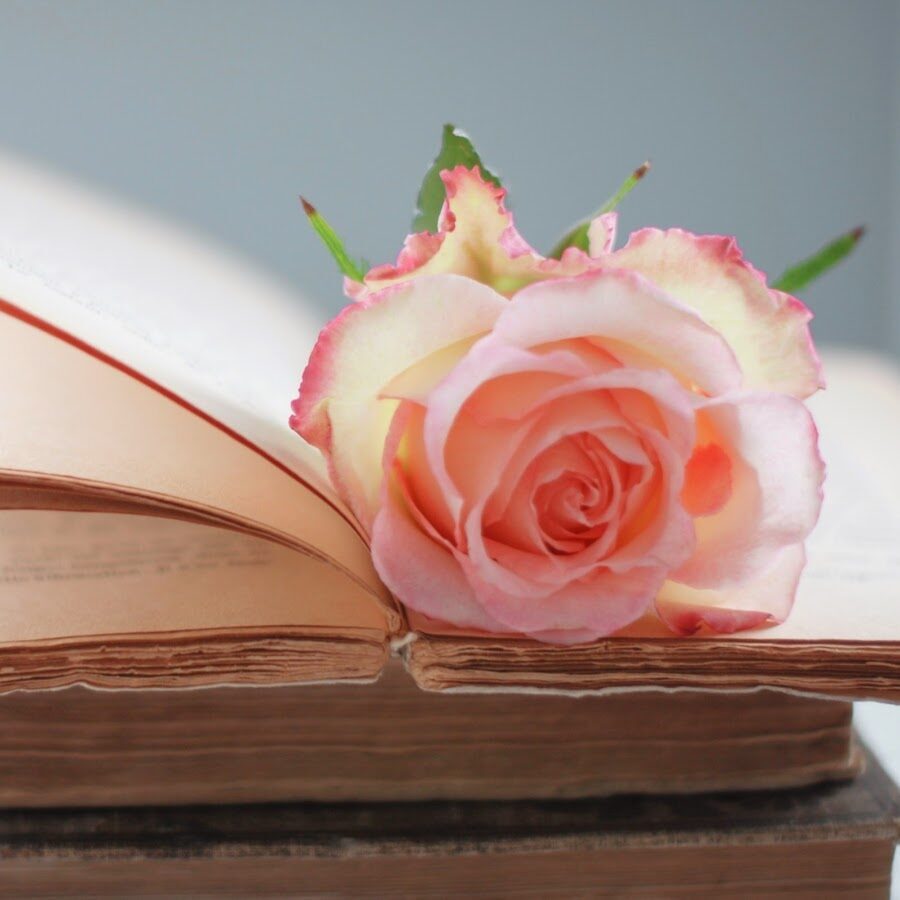 "Чтение хороших книг — это разговор с самыми лучшими людьми прошедших времен, и притом такой разговор, когда они сообщают нам только лучшие свои мысли."                     Рене Декарт
Қазақстандық Кеңес Одағынның Батырлары: Энциклопедиялық жинақ. – Алматы: Өнер, 2010. – 320 бет.
      Энциклопедияқ жинаққа қазақстандық Кенес Одағы Батырларының ерлікке толы өмірбаяндары енгізілген. Кітап жас ұрпаққа отаншылдық тәрбие беріп, оларды ата дәстүрін қастерлеуге баулуда оқырман көнілінен лайықты орын алары сөзсіз.
     Кітап көпшілік оқырман қауымға арналған. 
Мына  ссылкамен оқуға болады:
https://kitap.kz/
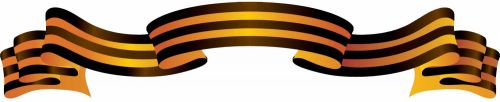 Тереник М.С. Павлодар – это нашей истории строки. Часть 1 (1720-1945).- Павлодар: ЭКО, 2001.- 292 с.
   Книга охватывает период  с момента возникновения Коряковского форпоста в 1720 году до 1945 года, снабжена фотодокументами из коллекции историка – краеведа Дмитрия Поликарповича Багаева, проживавшего в Павлодаре с 1897 по 1958 год, оставившего замечательную фотолетопись края.
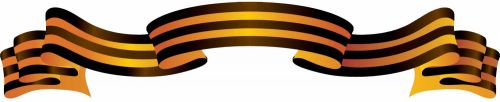 Павлодарлықтардың ерлігі халық жадында. 1941-1945. – Павлодар: Баспа ұйі, 2004. – 432 бет.
    Жинақта 1941-1945 жылдағы павлодарлық-тардың майдандағы және тылдағы ерліктері туралы деректі материалдар арқылы әңгімеленеді.
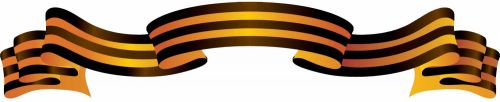 Боздақтар. Павлодар облысы: Книга памяти.- Алматы: Қазақ энциклопедиясы, 1994.-560 с.
  Краткие биографические данные воинов, погибших в боях от ранений и болезней в госпиталях, пропавших без вести в годы ВОВ в 1941-1945 годах.
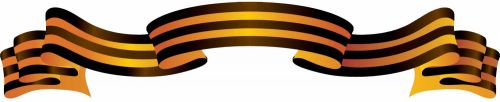 Подвиг павлодарцев в памяти народной.- Павлодар: Дом печати, 2004.- 496 с.
     Книга рассказывает       о наших земляках-фронтовиках и о тех, кто трудился в тылу, помогая фронту.
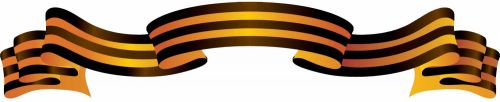 1. Бауржан Момышұлы. Қанмен жазылған кітап. Көптомдық шығармалар жинағы. 16том. - Алматы: Өнер, 2010. – 272 бет.
2. Бауржан Момышұлы. Қанмен жазылған кітап. - Алматы: Қазақстан, 1991. – 400 бет.
    Бауржан Момышұлы Ұлы Отан соғысында бір ұрыста ауыр жаракаттанып, 1943 жылдың аяғында Алматыға келді. Ол академик Қ. Сатпаев пен М. Әуезовтың өтініші бойынша ғылым академисында ғылым, әдебиет және өнер қызметкерлері алдында әңгіме – лекция өткізеді. Москва түбіндегі ауыр ұрыстарды өз басынан өткізген Момышұлы Панфилов дивизиясының жауынгерлік жолына, қатардағы жауынгерлердің психологиясына, өзі жинақтаған ұрыс тәжірибелеріне тоқталады.
    Алты күн бойы орыс тілінде оқыған лекцияның стенограммасы батыр қолбасшының архивінде жарты ғасырдай уақыт сақталып келді. Осы күнге дейін шығарма баспадан екінші рет жарық көріп отыр.
Мына  ссылкамен оқуға болады:
https://kitap.kz/
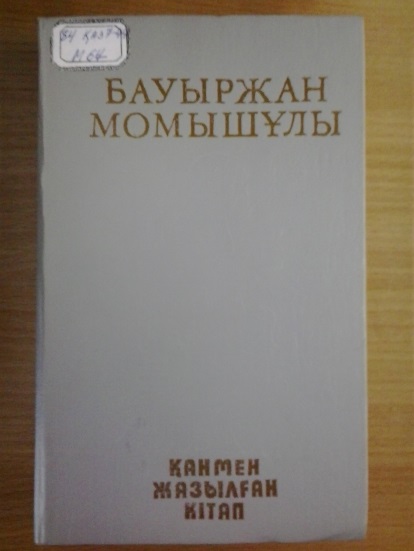 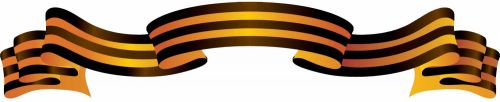 Бауржан Момышұлы. Москва үшін шайқас: Роман. - Алматы: Жазушы, 2009. – 328 бет.- «Қазақтың 100 романы» сериясы.
     «... Алты жүздей жауынгерден тұратын батальон Москваның ту сыртындағы Волоколамск қаласының тас жолымен таң атпай сап түзеп жүріп келеді... Амал қанша, қайтерсіз енді, біз шегініп келеміз». 
     Міне осылай ашы жеңіліс, сұсты суреттен басталатын роман соңында жау қолындағы қалаларды бірінен соң бірін фашистерден азат етіп, қатардағы жауынгер Әкімгерейді орден-медальмен марапаттап жатқан комдив Момышұлын көреміз...
     Аты аңызға айналған гвардия полковнигінің қолбасшылық даңқы алғаш рет, міне, осы Москва үшін шайқаста шыққан.
Мына  ссылкамен оқуға болады:
https://kitap.kz/
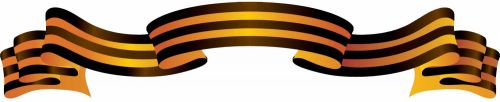 Момыш-улы Бауржан. За нами Москва: Записки офицера.- Алма-Ата: Жазушы, 1966.- 548 с.
     Записки офицера интересны тем, что они основаны на документальных материалах, в книге нет вымышленных событий и героев, автор старается быть объективным, показывая героизм людей, он не скрывает и трагизма событий, стремиться не отступать от жизненной правды: то горькой и тяжелой, то радостной.
Читать по ссылке:
https://libking.ru/
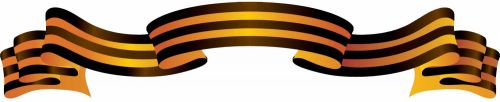 Момыш-улы Б. Правда о войне. Сборник произведений. Том 18 (1-я книга). – Алматы: Өнер, 2010. – 360 с.
    Устав наставляет, форма – подтягивает, дисциплина поднимает сознание на более высокий уровень общности и войскового родства. Настоящей семьей истинного война являются боевые братья и сестры. Друзьями становятся все достойнные фронтовики. Домом своим воин считает Родину. Бытовые проблемы в его глазах не вырастут до обывательской планки, а духовные карлики останутся для него бестелессными призраками. Возможно, об этом  и говорит данная книга.
Читать по ссылке:
https://libcat.ru/
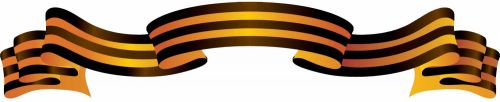 Адамович А.М. Сыновья уходят в бой: Роман – дилогия.- М.: Молодая гвардия, 1987.- 588 с.: ил.
     Книга белорусского писателя рассказывает о героической и трагической судьбе подпольщицы, партизанки, идущей навстречу смертельной опасности вместе со своими детьми. Она – и боец, и всегда – мать. Мать не только своим сыновьям, но и всем, кто вместе с ними, у кого война отняла тепло и ласку близких. Автор передает  непридуманную сложность жизни и борьбы на оккупированной белорусской земле, где героическое и будничное было неповторимо переплетено.
 Книгу  можно прочитать по ссылкам:
https://iknigi.net/ 
https://fictionbook.ru/
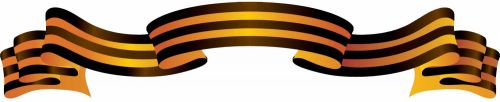 Бондарев Ю. Горячий снег: Роман.- М.: Просвещение, 1982.-320 с.
    В романе отражены события 1942 года: танковые колонны гитлеровского фельдмаршала Манштейна рвались на выручку вооруженной трёхсот-тысячной группировке Паулюса; на их пути советские войска и не пропустил врага.
Можно прочитать по ссылке:
https://bookz.ru/authors/urii-bondarev/bondarew_sneg/1-bondarew_sneg.html
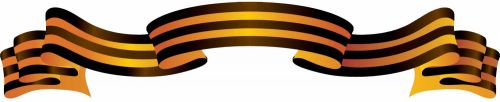 Кассиль Л. Улица младшего сына: Повесть.- Алма-Ата, Жазушы, 1981.- 320 с.
    Книга повествует о короткой, но доблестной жизни одного из многих юных героев Великой Отечественной войны.
    Не так уж много мальчишек, чьими именами названы школы и улицы. А вот имя пионера Володи Дубинина увековечено в названиях улицы, школы города Керчи. Здесь его ласково называют «керчейский сынок».
Источник:
http://booksonline.com.ua/
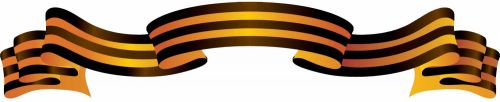 Кассиль Л. Главное войско: Рассказы.- М.: Дет. лит., 1987.-31 с.: ил.
Л. А. Кассиль "Главное войско" - это сборник военных рассказов. Писатель рассказывает, как в годы Великой Отечественной войны защищают небо наши артиллеристы от фашистских бомбардировщиков. Очень важна работа связистов, которые выбрали позывные имена Арина и Сорока, чтобы враг не догадался, кто разговаривает. А у речки саперы заминировали мост, по которому фашисты хотят пустить свои танки. Мост взорван, враг не прошел.
В небе у летчика кончились патроны, и он ведет самолет на таран.
На войне артиллеристы, саперы, связисты, летчики героически выполняют свои задачи. Но писатель считает, что главное войско - это пехота. Простые солдаты с оружием в руках защищают нашу землю от врагов, борются за каждую пядь своей земли, чтобы её не топтали сапогами чужеземцы.
Главная мысль книги - это показать героизм и отвагу советских людей в годы войны, победа в которой досталась нашему народу совсем нелегко.
Можно скачать книгу и прочитать:
https://nemaloknig.com/book-343742.html
Прочитать онлайн:
https://zolotyeknigi.ru/
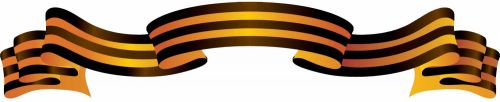 Алексеев С.П. Сто рассказов о войне.- М.: Молодая гвардия, 1984.- 223 с.: ил.
    Короткие рассказы, составляющие единое сюжетное повествование        о самых выдающихся сражениях в ВОВ,                    о героических подвигах советских воинов. Издание рассчитана на школьников среднего возраста.
Источник:
https://lib-king.ru/
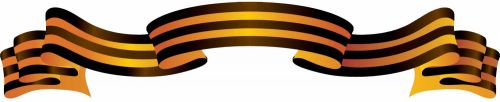 Васильев Б.Л.  А зори здесь тихие…: Повесть.- М.: Дет. лит., 1987.- 141 с.: ил.
   Повесть о героизме советских девушек          во время ВОВ. “А зори здесь тихие...” - это повесть о войне. Действие происходит в годы Великой Отечественной войны. На одном из железнодорожных разъездов службу несут бойцы отдельного зенитно-пулеметного батальона. Эти бойцы - девушки, а командует ими старшина Федот Евграфыч Басков. Сначала это место было тихим уголком. Девушки иногда по ночам стреляли по самолетам. В один день случилось нечто непредвиденное. Появились немцы. Преследуя их в лесу, девушки во главе с Васковым вступают с ними в неравный бой. Они гибнут одна за другой, но ярость и боль, желание отомстить помогают Вас-кову победить.Вся повесть написана легко, разговорным языком.
Источник:
https://libcat.ru/
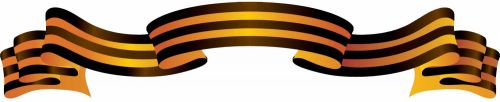 Белозёров Т. Вечный огонь: Поэма.- М.: Малыш, 1985.-10 с.
    В короткой поэме Т.М. Белозёров школьникам младшего возраста повествует о героических подвигах бойцов, которые уберегли судьбу будущего поколения.
Книгу  можно прочитать по ссылке:
http://zhurnalko.net/=detskie/koster/1977-05--num17
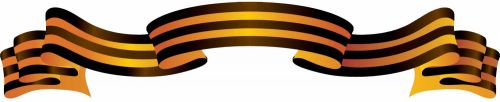 Борис Полевой «Повесть о настоящем человеке»Произведение «Повесть о настоящем человеке», написанное советским писателем Борисом Николаевичем Полевым, повествует о нелёгкой судьбе военного лётчика.
Самолёт, которым управлял Алексей Мересьев, был сбит фашистскими орудиями и упал в лес. Лётчику удалось выжить, но при падении у него очень сильно пострадали ноги. Хотя Алексей оказался во вражеском тылу, он принял решение добраться до советских войск.
Источник: Краткое содержание Полевой Повесть о настоящем человеке кратко и по главам за 2 минуты пересказ сюжета
https://2minutki.ru/kratkie-soderzhaniya/avtory/polevoj-povest-
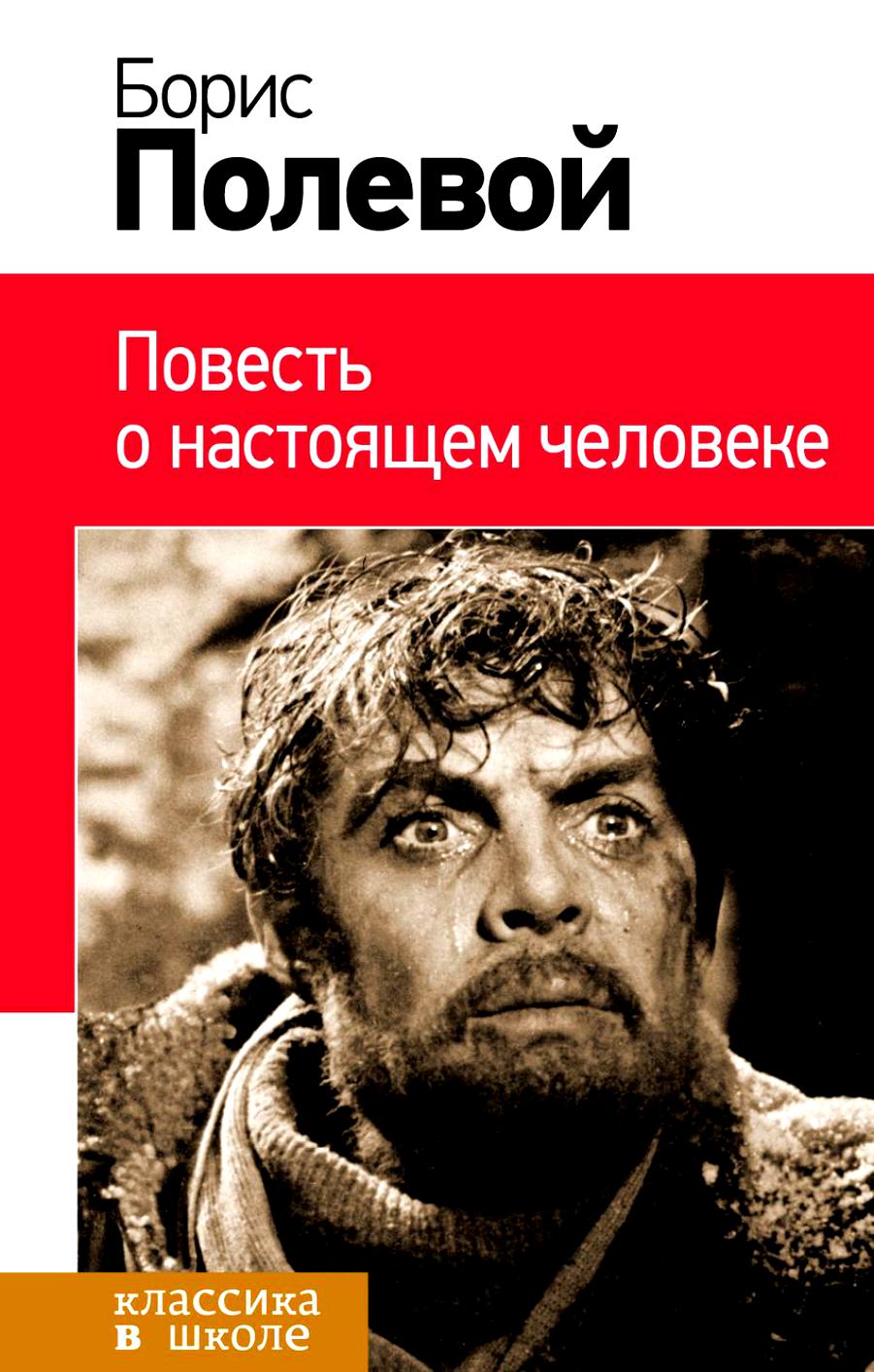 Субботин В.  И настал мир: Рассказы.- М.: Дет. лит., 1981.- 47 с.
     Рассказы о последних днях ВОВ для детского читателя. 
Книгу можно скачать и прочитать онлайн:
https://rbook.me/book/19542915/file/?file=Subbotin_Vasilij_-_I_nastal_mir
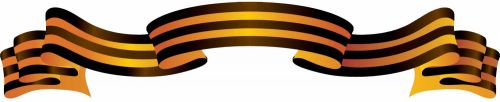 Твардовский А. Рассказ танкиста: Стихи.- М.: Дет. лит., 1986.- 30 с.: ил.
     В книгу вошли стихи о Родине, о войне, а также главы из знаменитой поэмы «Василий Тёркин». 
Стихотворение «Рассказ танкиста» начинается с сожаления о том, что рассказчик не успел узнать имя главного героя повествования – местного мальчишки лет 10-12. Однако солдат понимает, что таких юных героев можно было встретить в каждом городе.                 И именно детям войны, которые защищали свою Родину наравне со взрослыми, Твардовский посвятил это волнующее стихотворение.
Источник:
https://pishi-stihi.ru/
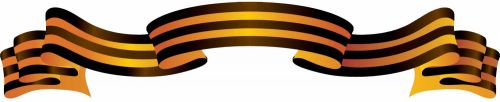 Приставкин А.И. Ночевала тучка золотая: Повести.- М.: Известия, 1989.- 464 с.
     В книгу вошли две повести автора «Солдат и мальчик» и «Ночевала тучка золотая», предельно честно и искренно рассказывающие о трудной жизни детдомовцев Подмосковья в военную пору,   о судьбе ребят, увезенных на Кавказ.
Книгу  можно прочитать по ссылке:
https://libking.ru/
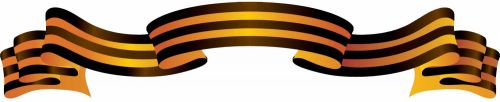 Катаев В.П. Сын полка: Повесть.- Алма-Ата: Мектеп, 1985.- 152 с.
   Повесть о мальчике, осиротевшем в годы Великой отечественной войны и ставшем сыном полка.
Книгу  можно прочитать по ссылке:
https://libking.ru/
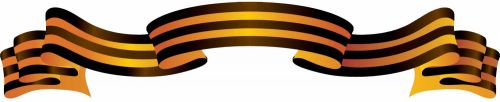 Симонов К. Живые и мертвые: Роман в 3-х книгах.- М.: Просвещение, 1982.
    В трилогии известного писателя Константина Симонова рассказывается о героизме советского народа в ВОВ, о героических боях Советской Армии.
Книгу  можно прочитать по ссылке:
https://www.libtxt.ru/
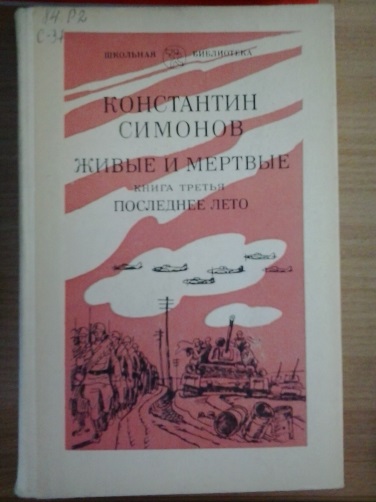 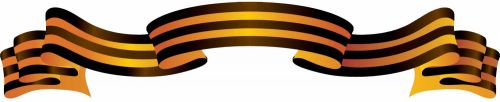 НАЗАРЛАРЫҢЫЗҒА  РАХМЕТСПАСИБО ЗА ВНИМАНИЕ